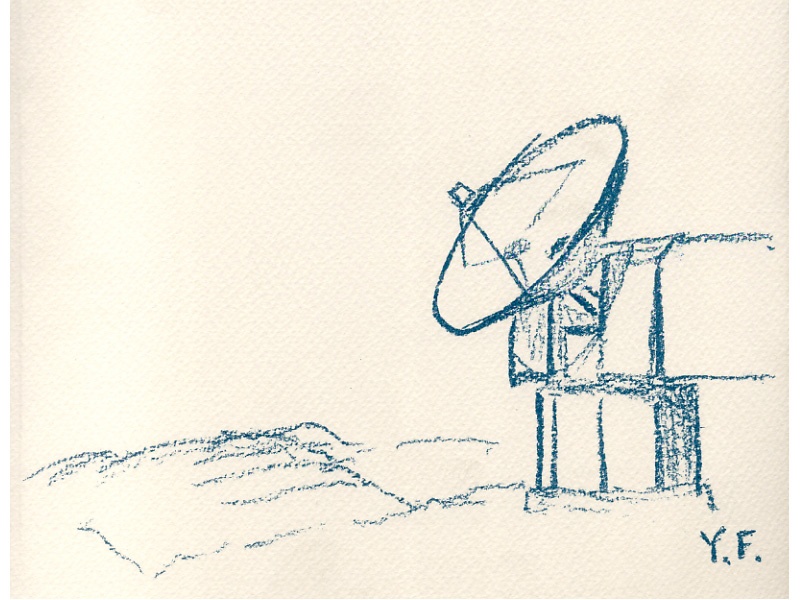 Accurate measurement of interstellar hydrogen 
as the target of hadronic gamma rays
Yasuo Fukui
Nagoya University
Southern Observatories 
 


CTA meeting
April 16-17, 2015, Adelaide
1
ISM
Interstellar medium ISM between stars

ISM consists of gas and dust
    Mgas/Mdust is 100, dust grains include most of the 
     heavy elements; H:He:CNO = 1:10-1:10-4

Gas consists of neutral and ionized components
     Neutral is dominant, related to star formation

Neutral consists of molecular and atomic gas 
      1951 discovery of 21cm HI 
      1970 discovery of 2.6mm CO [H2 has no suitable transition]
2
HI is assumed to be optically thin in text books
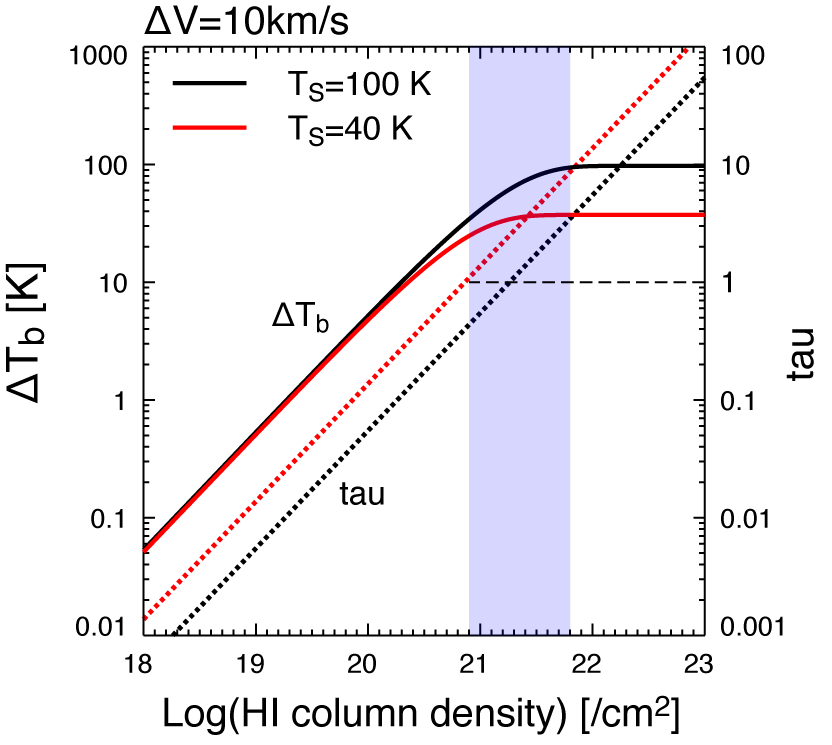 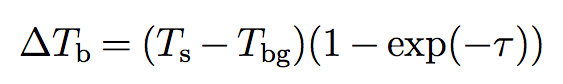 Molecular vs. atomic
HI gas: average density 1 cm-3,  Tk=125K  
“assumption, 21cm line optically thin”
--NHI=1.8e18 WHI

Dark gas: gamma rays (pp reaction p0 2g), 
dust extinction  “cannot be seen in HI or CO”
--CO-free H2?

H2 gas: density 1000 cm-3, Tk=10K 
“CO 2.6mm line via Xco factor”
--NH2=Xco Wco (factor of 2 uncertainty)
4
HI LAB
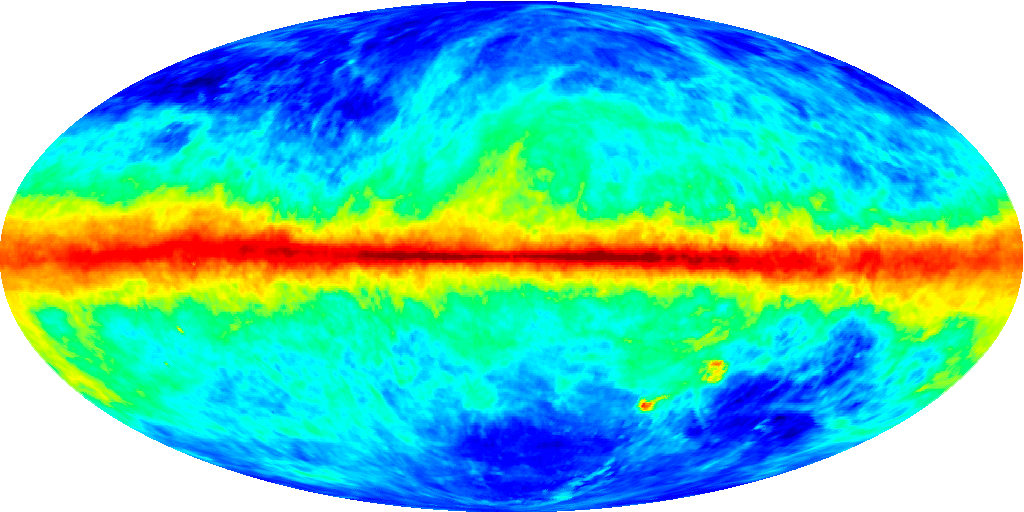 The Leiden/Argentine/Bonn Galactic HI Survey
5
Kalberla+ 2005
Courtesy of Legacy Archive for Microwave Background Data Analysis
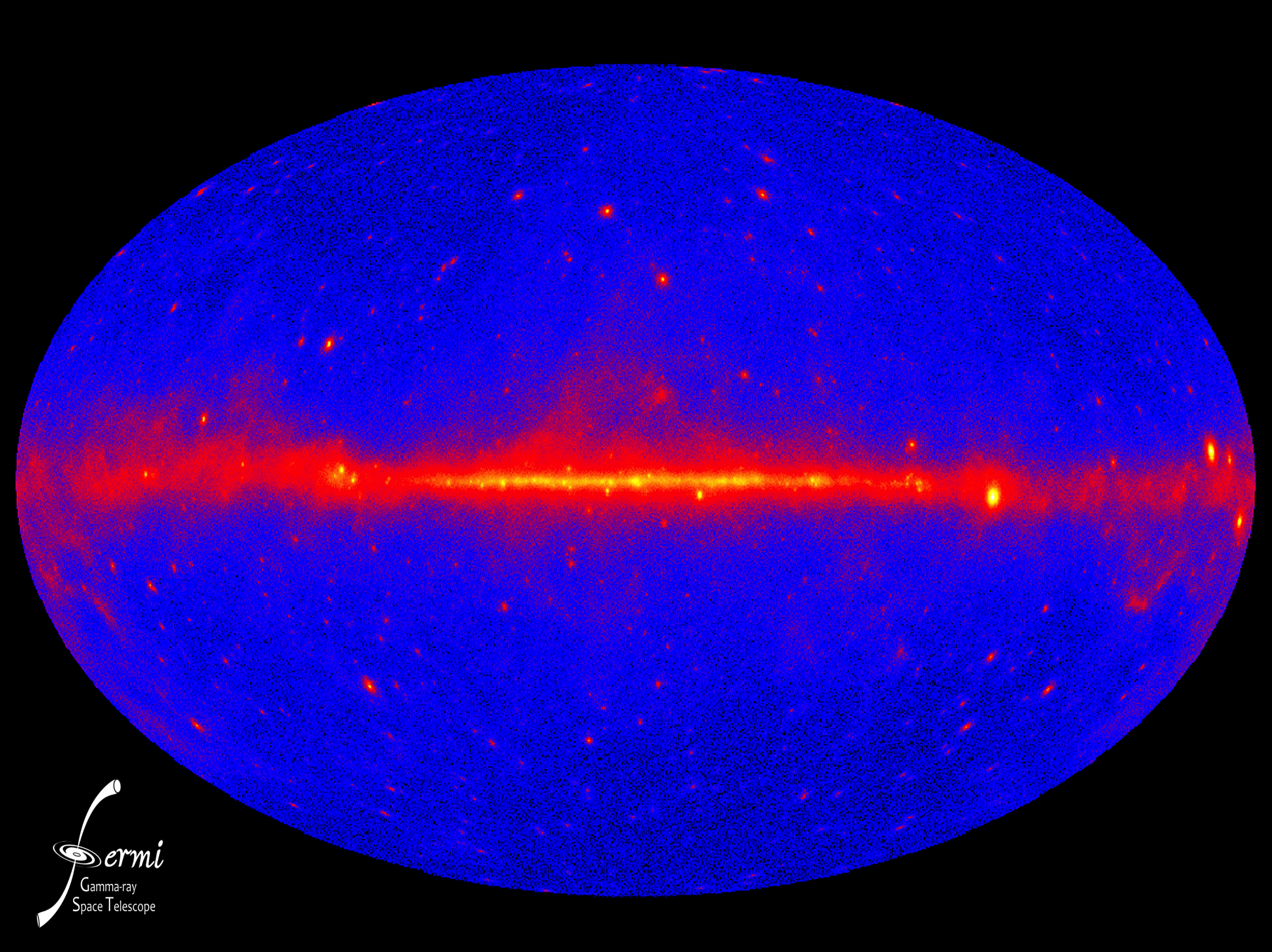 GeV Gamma rays
CO surveys : CfA + NANTEN
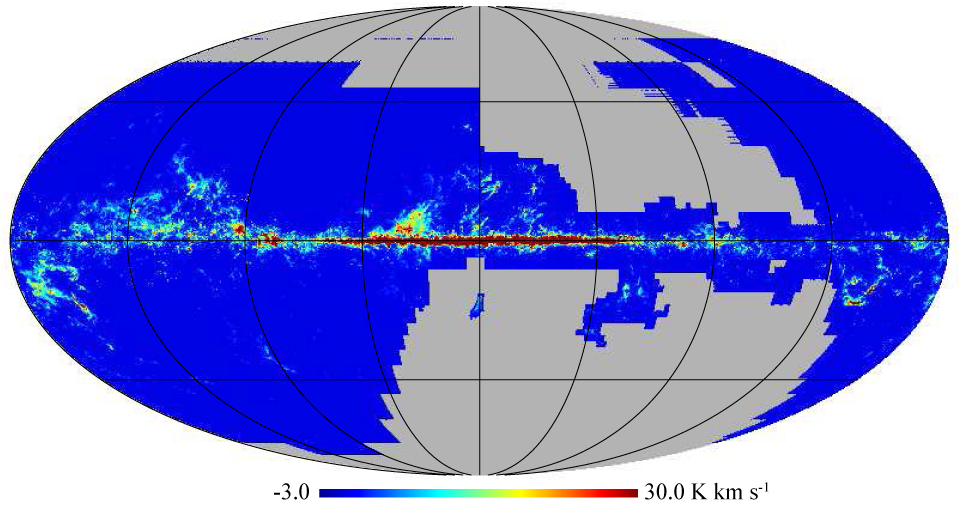 Planck Collaboration, arXiv:1101.2029
Isabelle Grenier et al. Science 2005
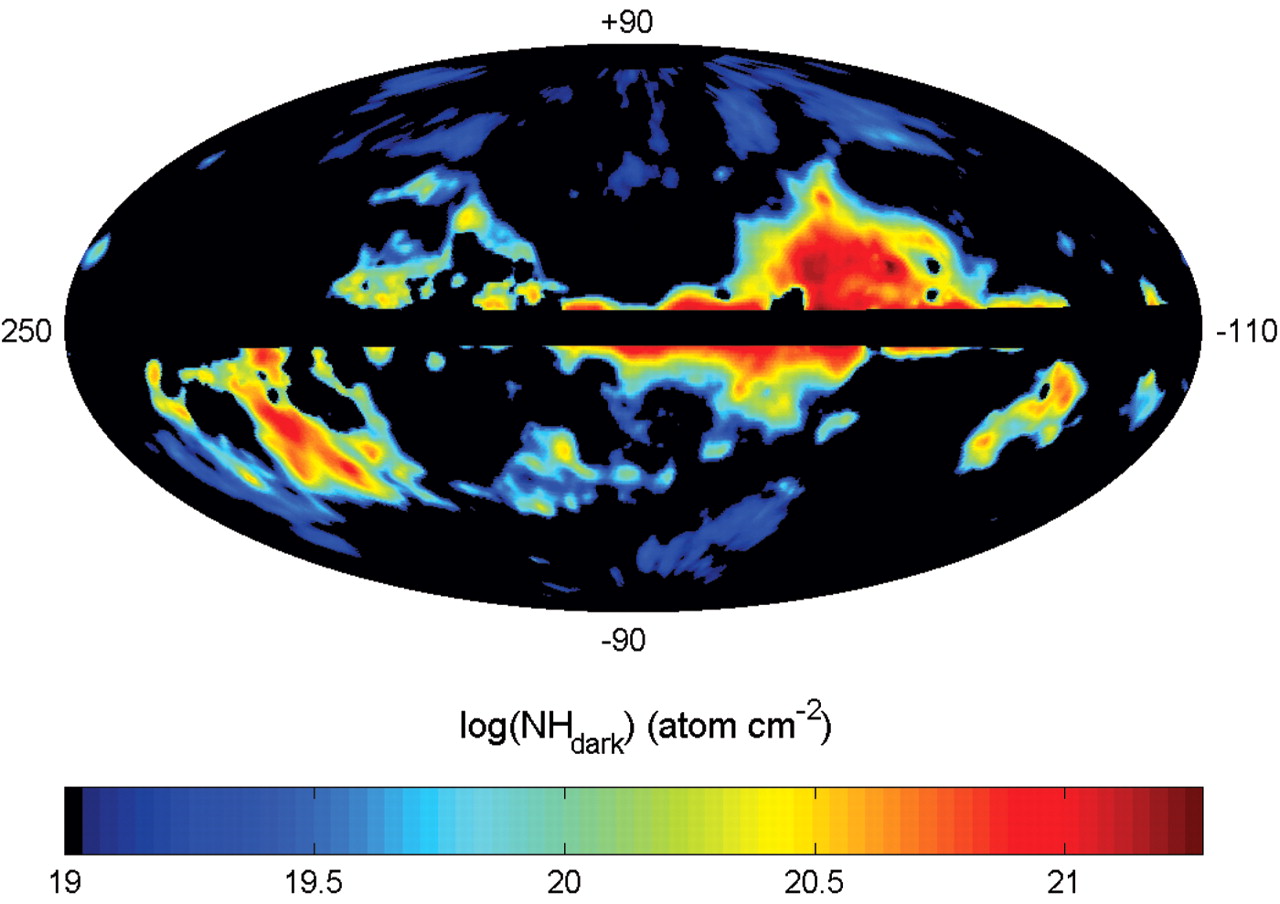 Column density of dark gas   ~   1020.5-1021.5 /cm2
8
[Speaker Notes: Map, in Galactic coordinates centered on l = 70°, of the column densities of dark gas found in the dust halos, as measured from their γ-ray intensity with the reddening map. This gas complements that visible in HI and CO. The two dust tracers [E(B-V) and 94-GHz emission] yield consistent values within 30% over most regions.]
Nearby cloud without background source [Fukui+ 2014]
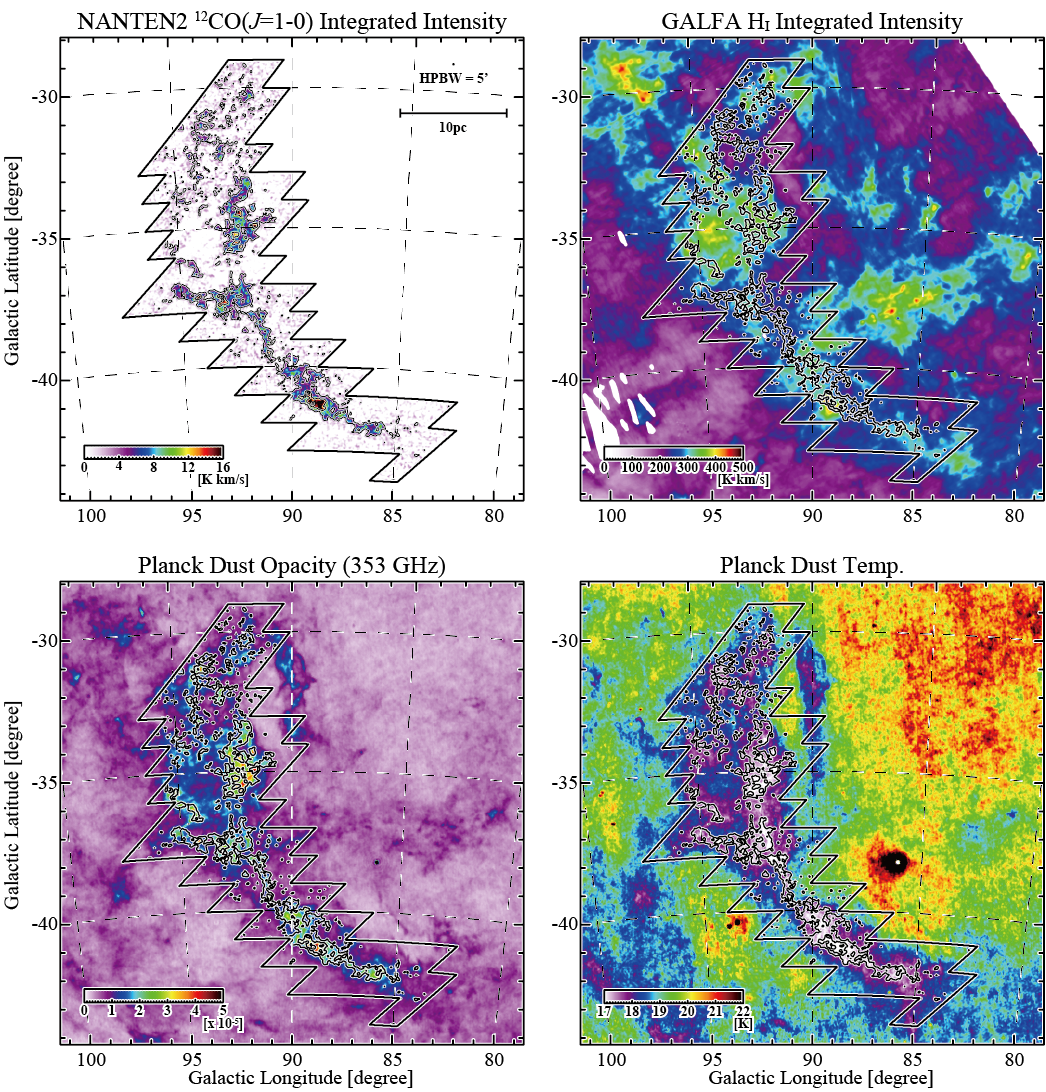 HI dust correlation is bad
Planck sub-mm data
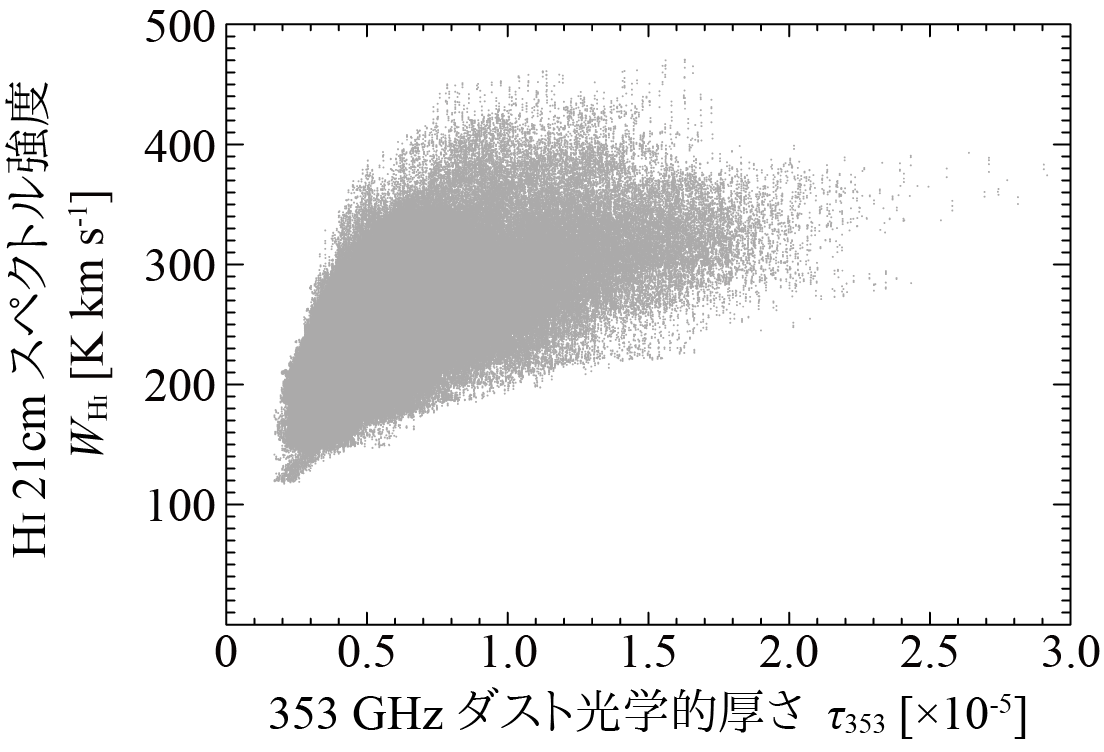 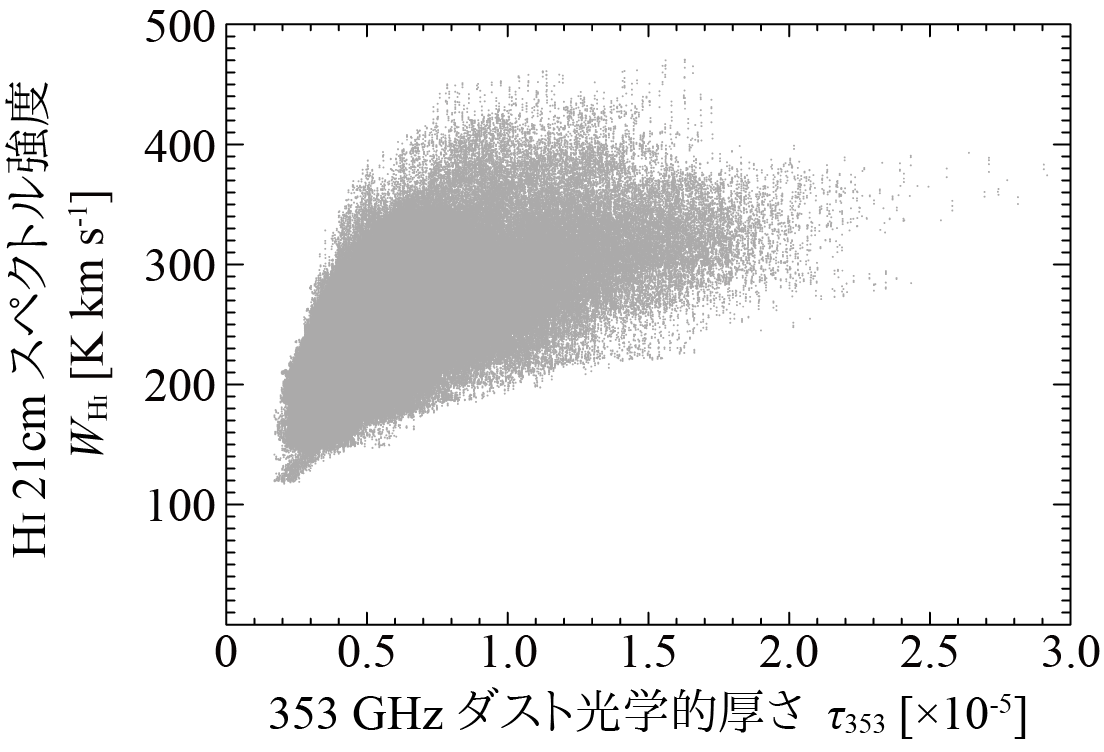 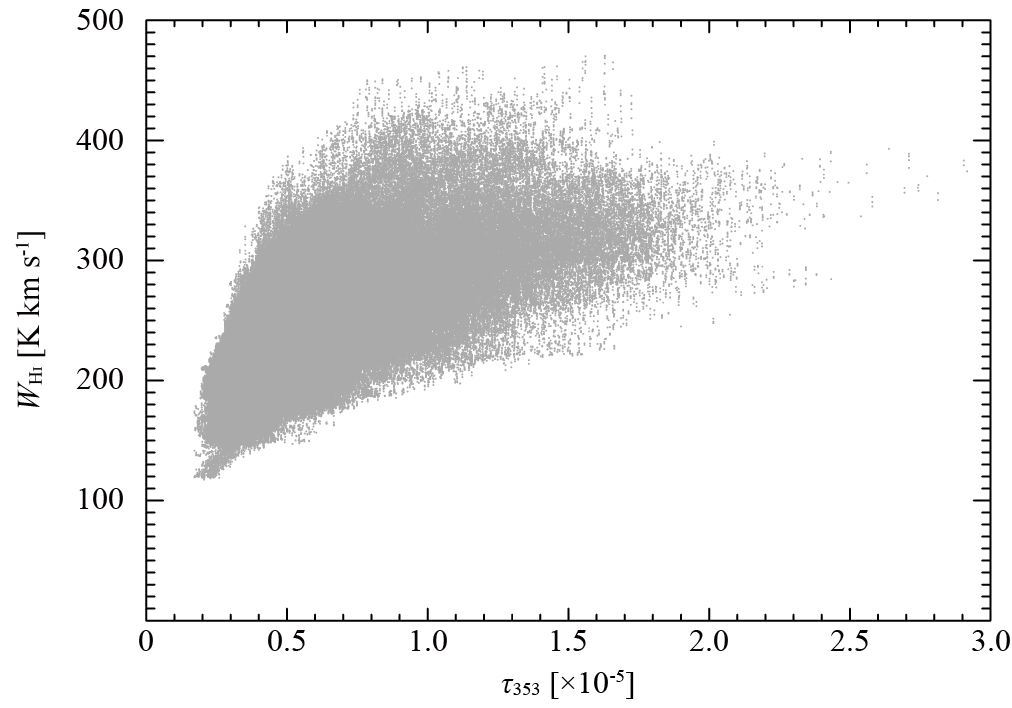 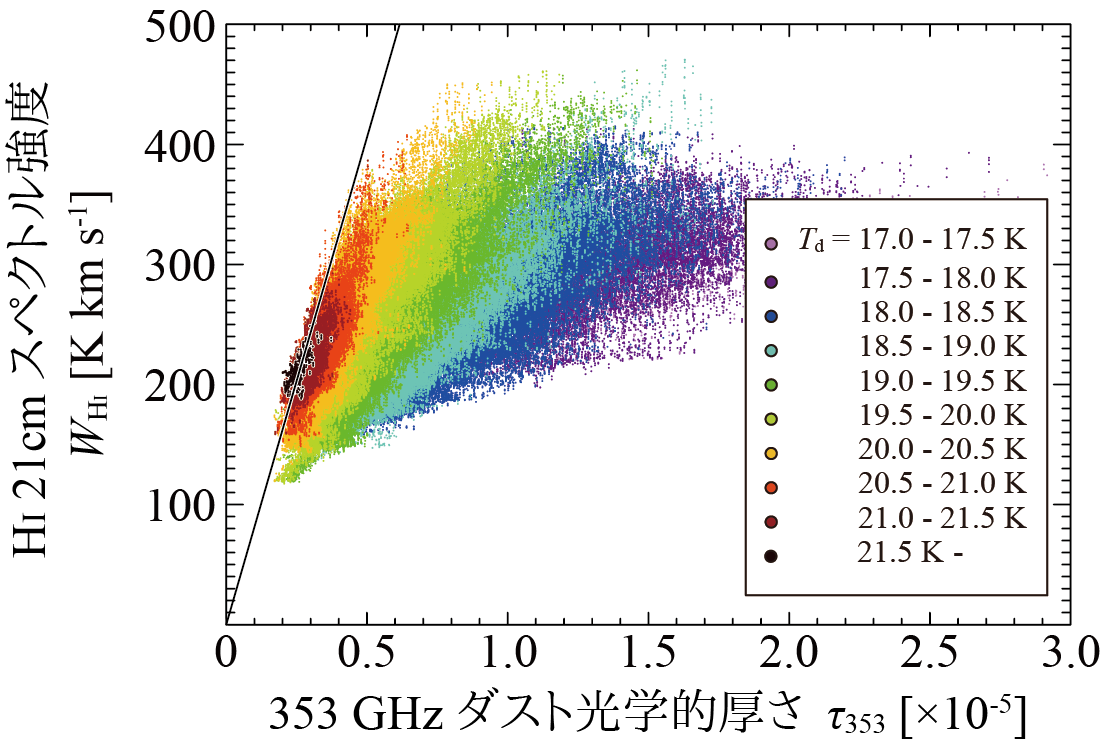 MBM 53, 54, 55
tau353-WHI 相関プロット
10
HI dust correlation is bad
Planck sub-mm data
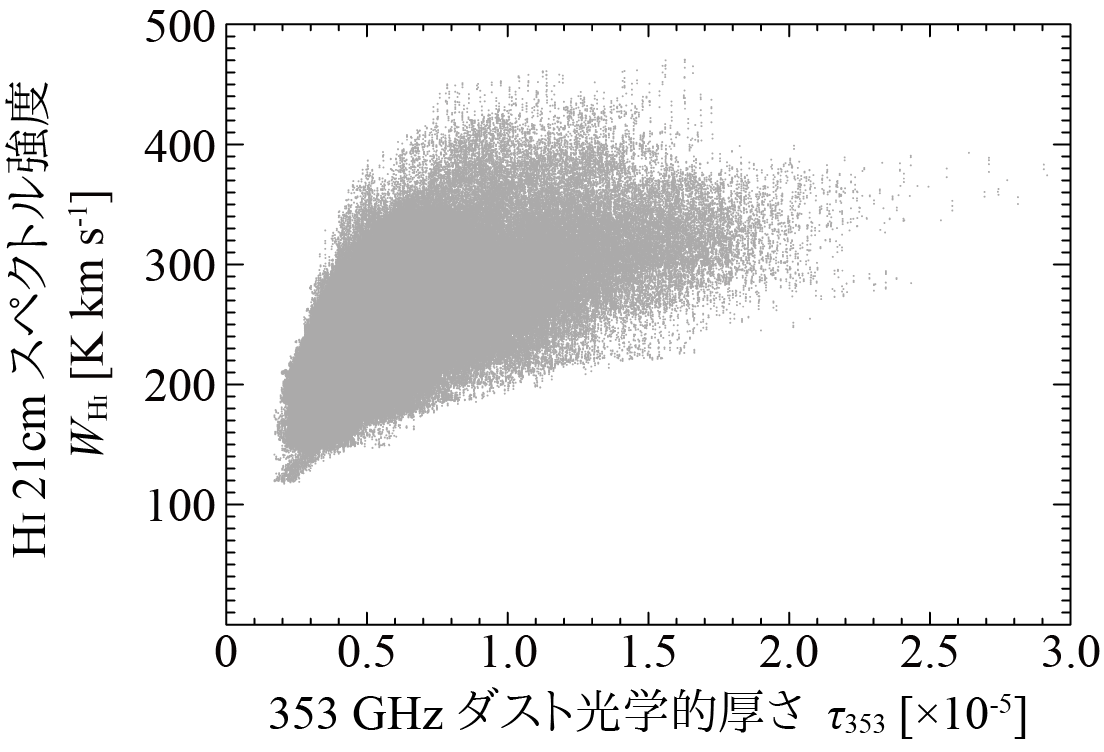 Td highest
HI is thin

With Td decrease
HI becomes thick

Fukui+ 2014; 2015
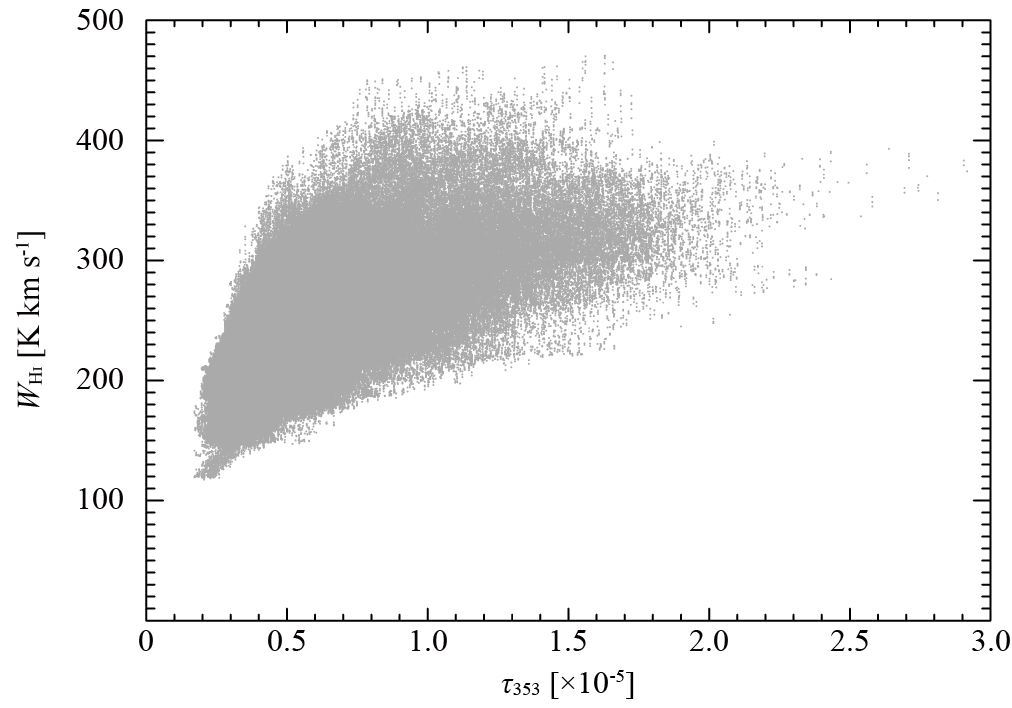 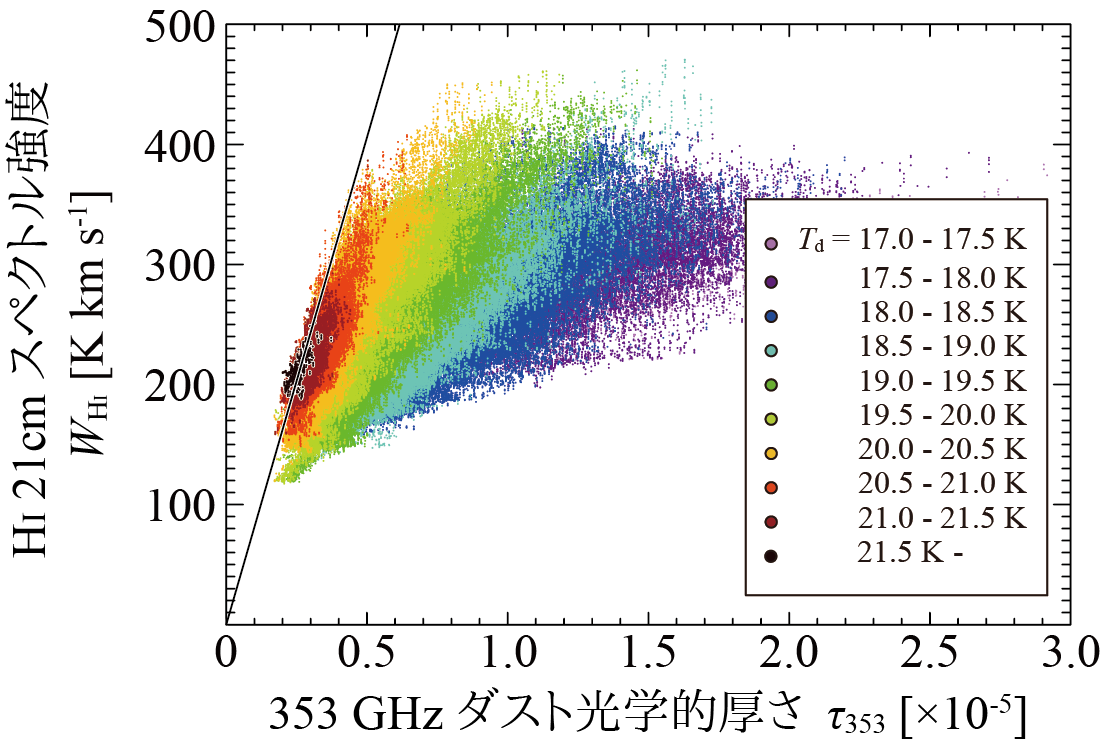 MBM 53, 54, 55
tau353-WHI 相関プロット
11
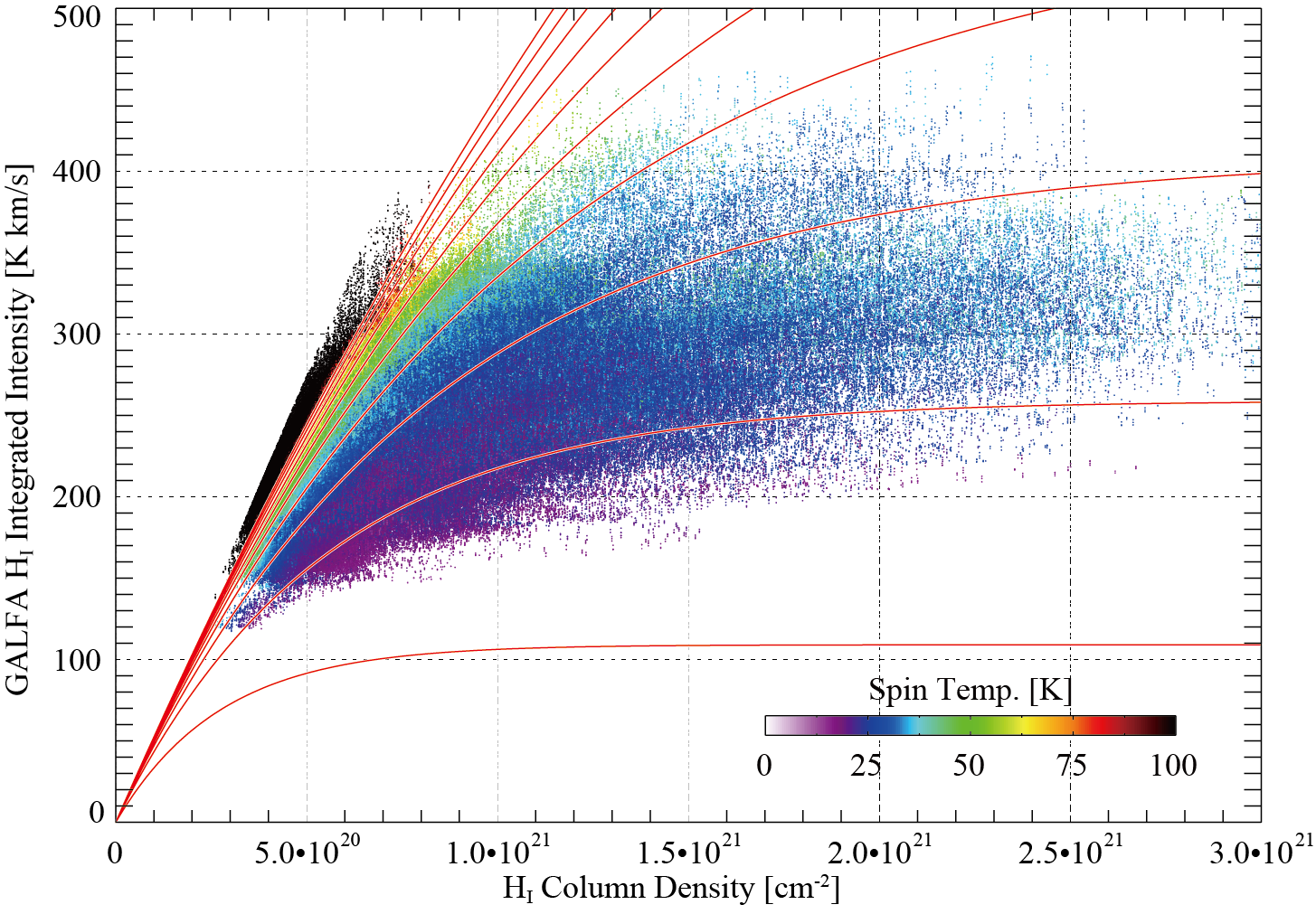 Fig. 3

Ts=10, 20, 30, …, 100 K
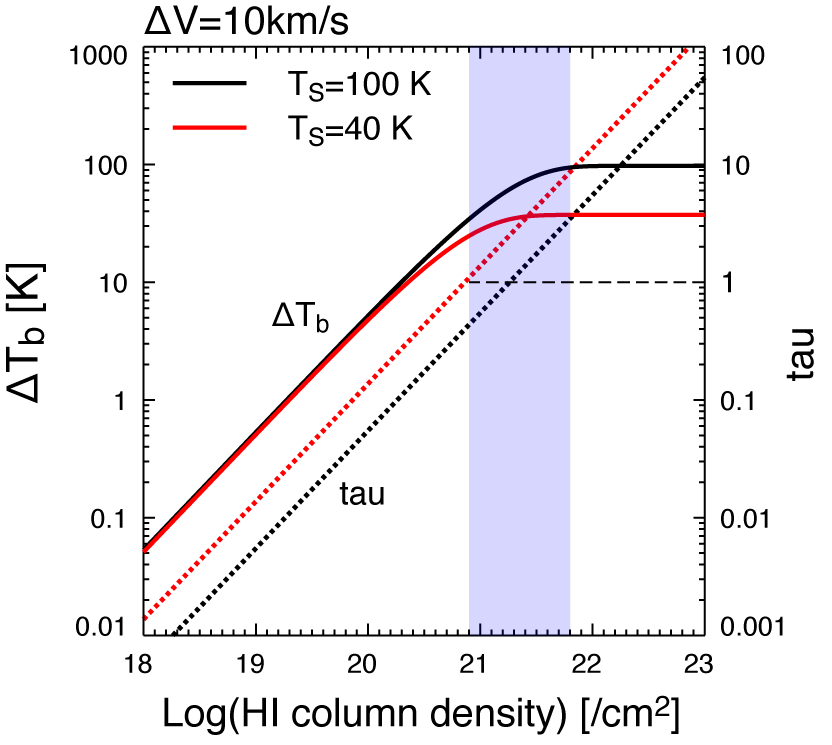 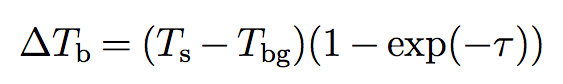 All sky Planck tau353:  Fukui+2015
masked in gray [double HI profiles/Ha/CO/Plane]
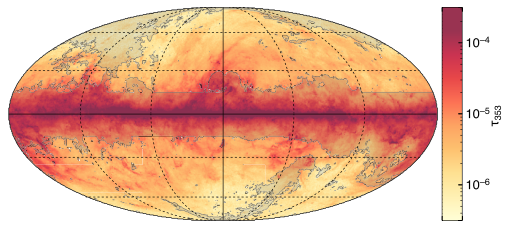 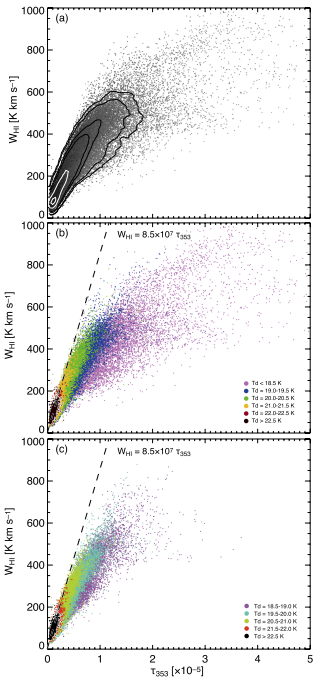 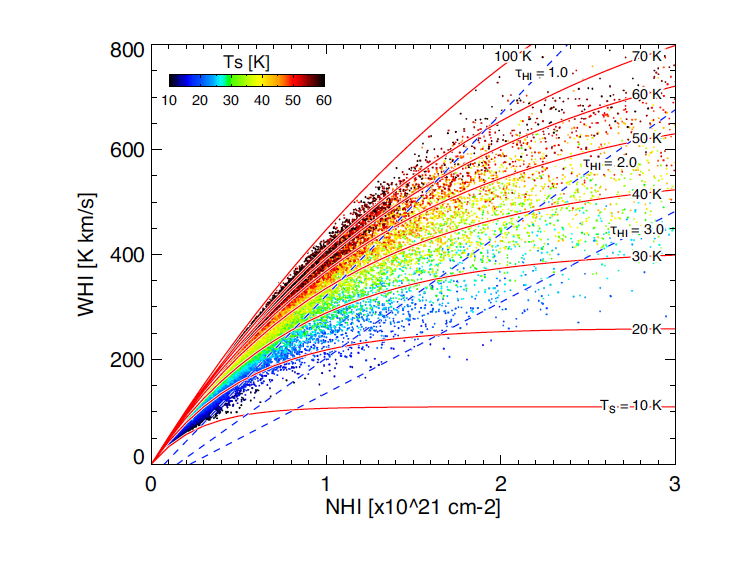 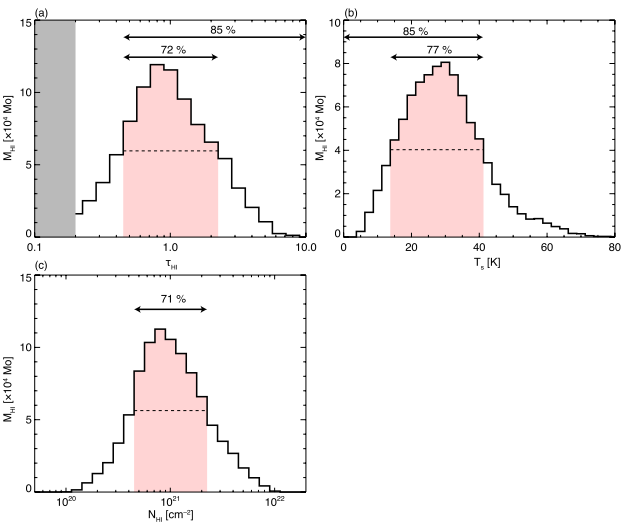 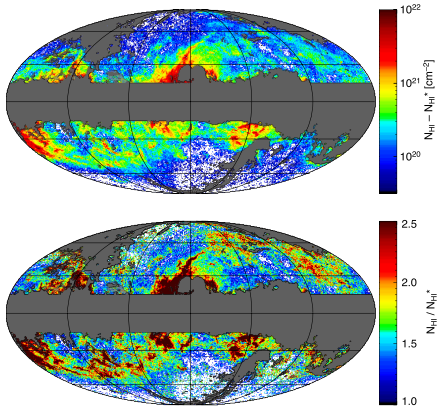 Excess NHI
=“Dark gas”
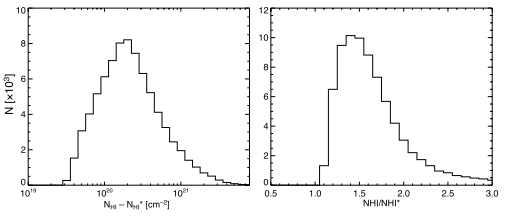 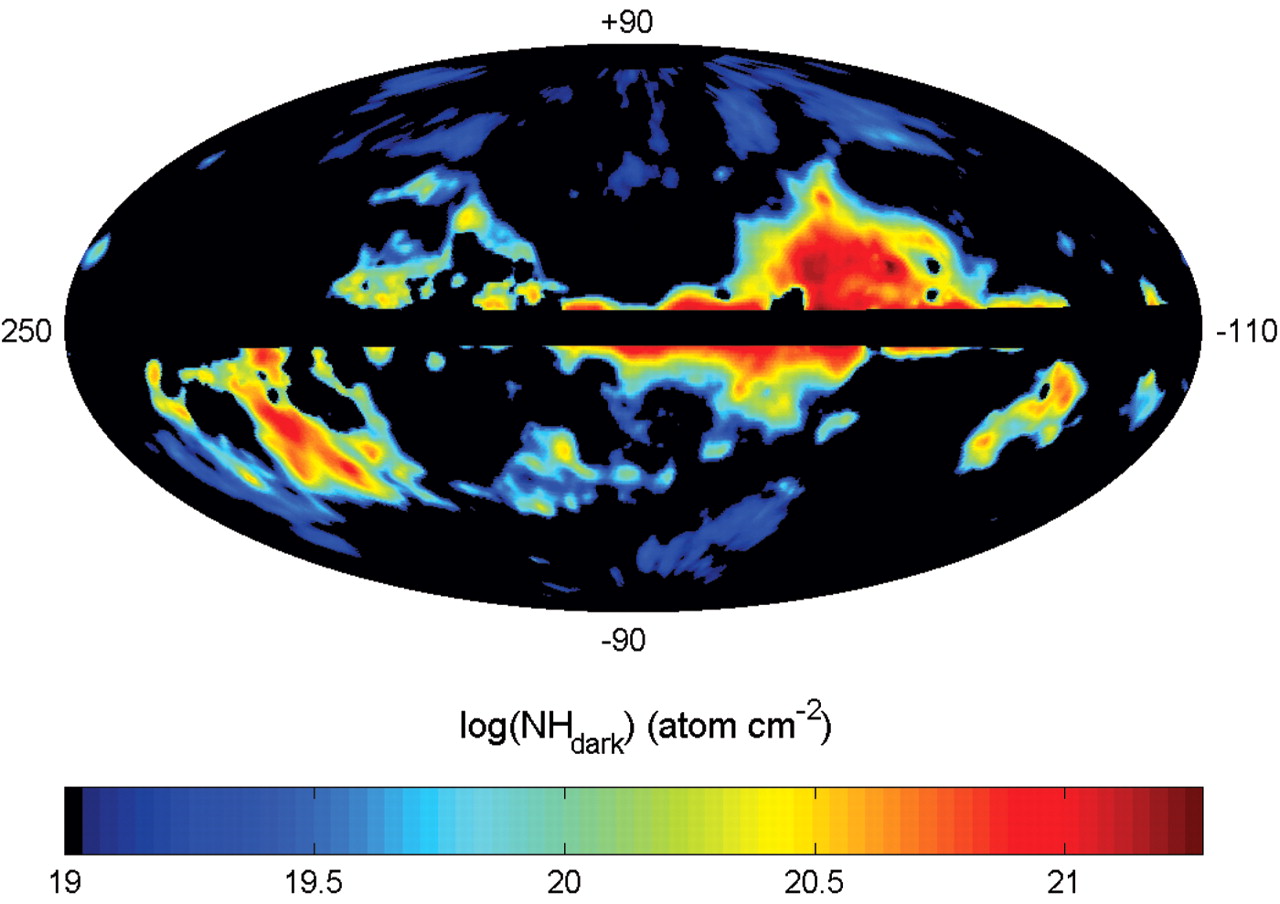 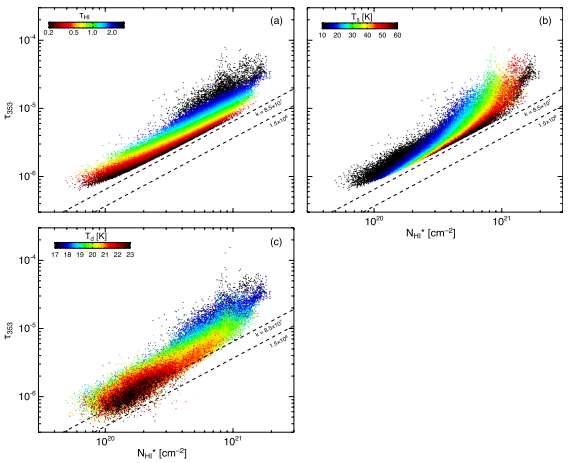 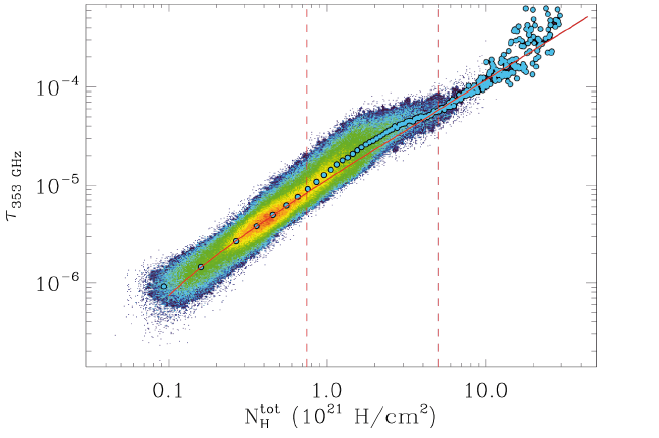 Planck Collaboration, arXiv:1101.2029
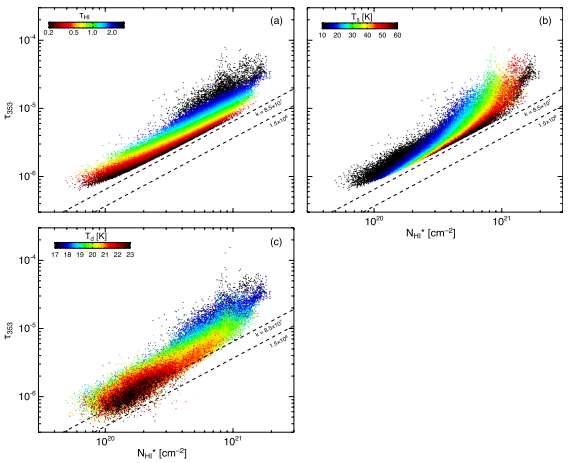 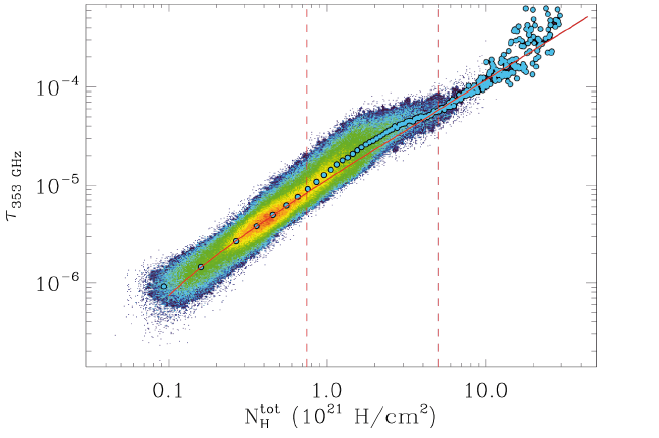 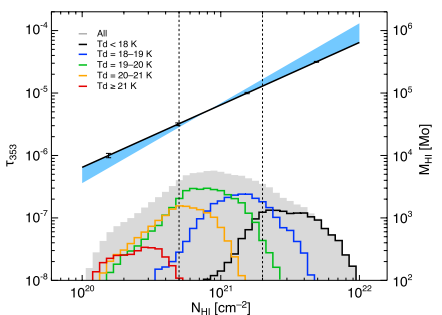 Planck Collaboration, arXiv:1101.2029
HI becomes dark at higher density
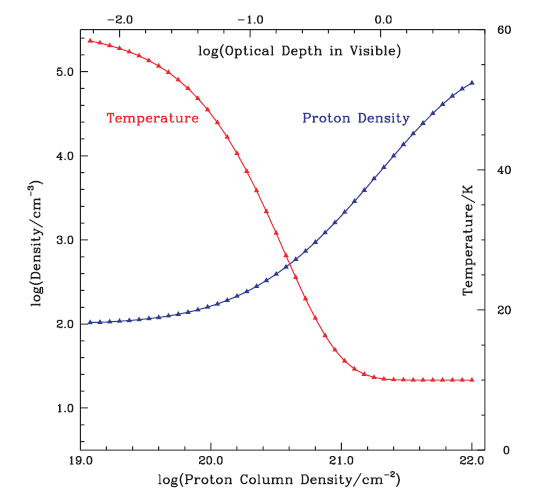 Goldsmith et al. 2007
20
Tau 353 vs. W(HI)
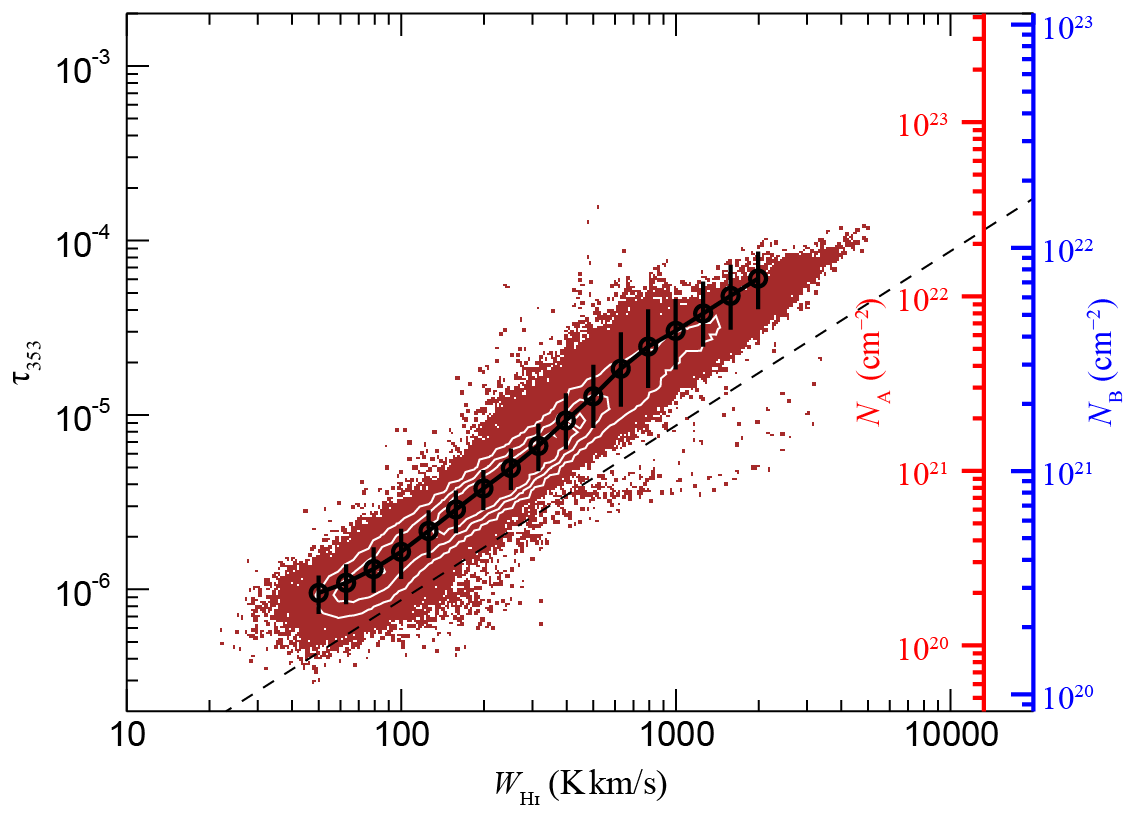 Step 1
We estimate the W(HI) range
Step 2
Estimating a conversion factorform W(HI) to NH using linierfitting
Step 3
We apply the correction
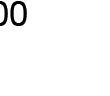 [Speaker Notes: Therefore, we tried the correction by using the relationship between the W(HI) and Tau353.
This figure represents a scatter plots among the W(HI), Tau353 and NH presented by Hayakawa-san yesterday.
First, We estimate the W(HI) range and conversion factor from W(HI) to NH by linier fitting.
And then, we applied the correction.]
Vela Jr. total ISM protons & TeV γ-rays
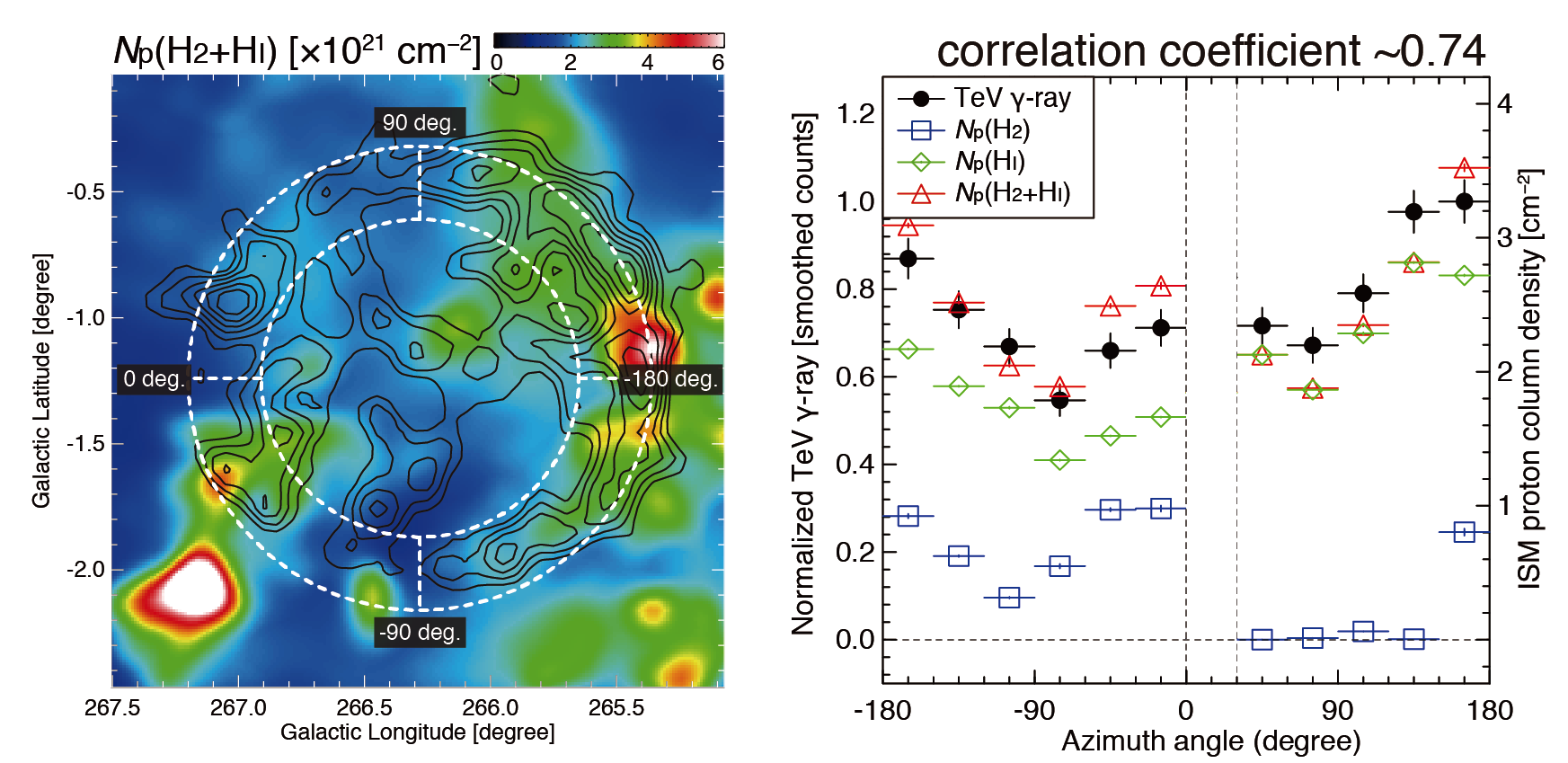 (left) Image: Total interstellar proton column density, contours: TeV γ-rays (Aharonian+07)
(Right) Azimuthal plots
Fukui, Sano+15 in prep.
[Speaker Notes: Left figure shows the total interstellar protons map overlaid with TeV gamma-ray contours of Vela Jr.
Right panel shows the azimuthal profiles. TeV gamma-rays show a good spatial correspondence with the total interstellar protons. However, a slight difference is exist.
In this case, we should corrected the cold HI components because the HI is dominant.]
Vela Jr. total ISM protons & TeV γ-rays(optically thick HI corrected)
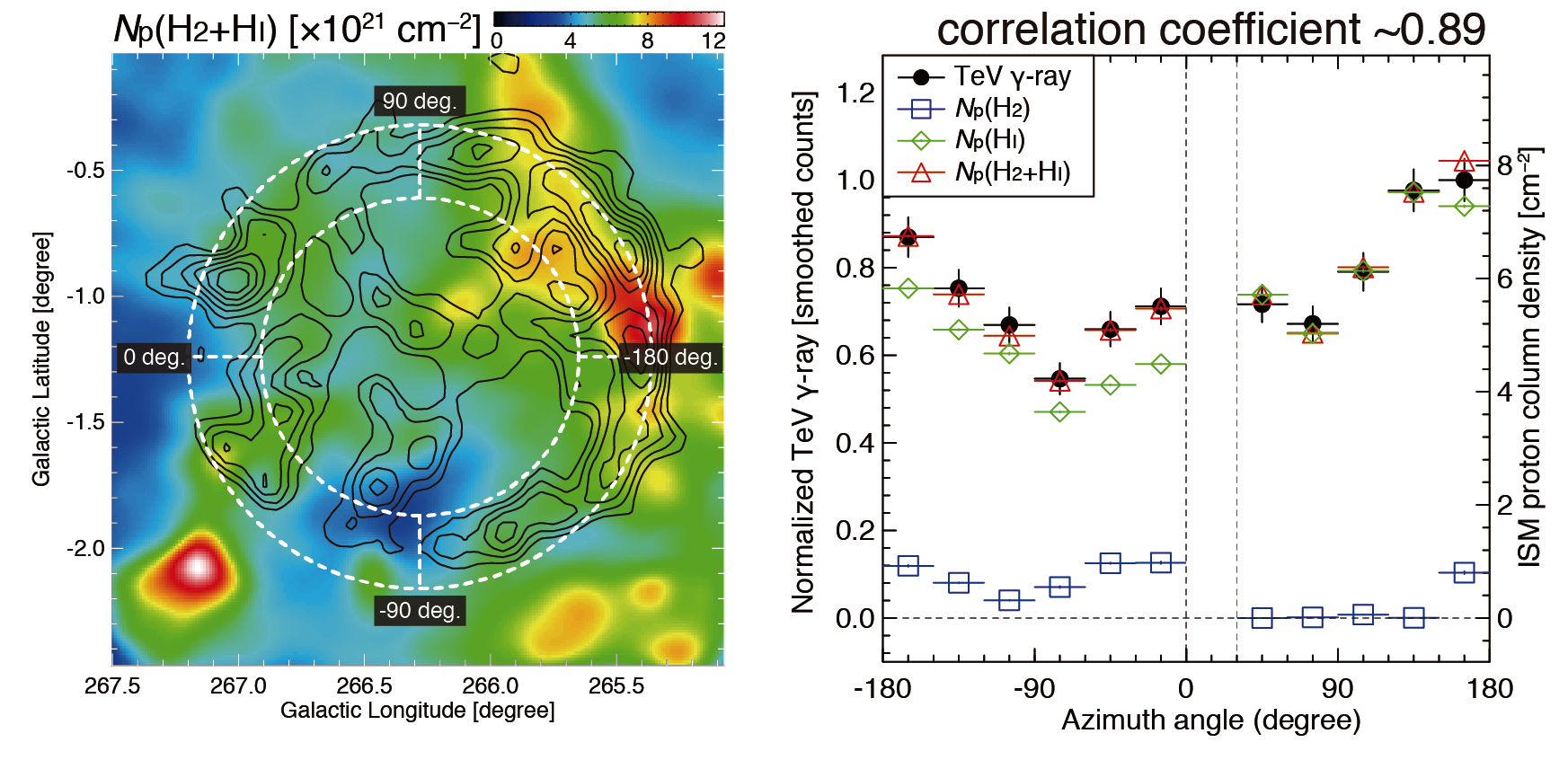 (left) Image: Total interstellar proton column density, contours: TeV γ-rays (Aharonian+07)
(Right) Azimuthal plots
Fukui, Sano+15 in prep.
[Speaker Notes: Left figure shows the total interstellar protons map overlaid with TeV gamma-ray contours of Vela Jr.
Right panel shows the azimuthal profiles. TeV gamma-rays show a good spatial correspondence with the total interstellar protons. However, a slight difference is exist.
In this case, we should corrected the cold HI components because the HI is dominant.]
RX J1713.7-3946: Interstellar proton vs. TeV gamma rays
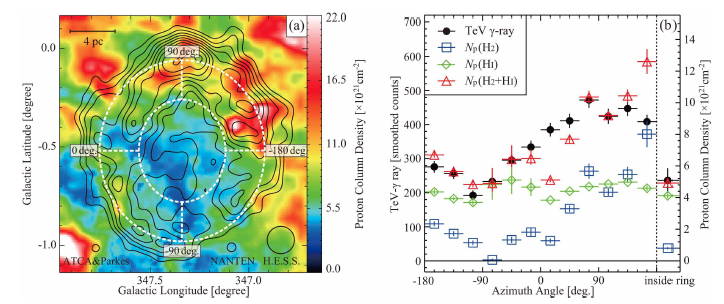 HI + 2H2
Fukui et al. 2012
24
Dark HI SE Cloud (Self-Absorption)
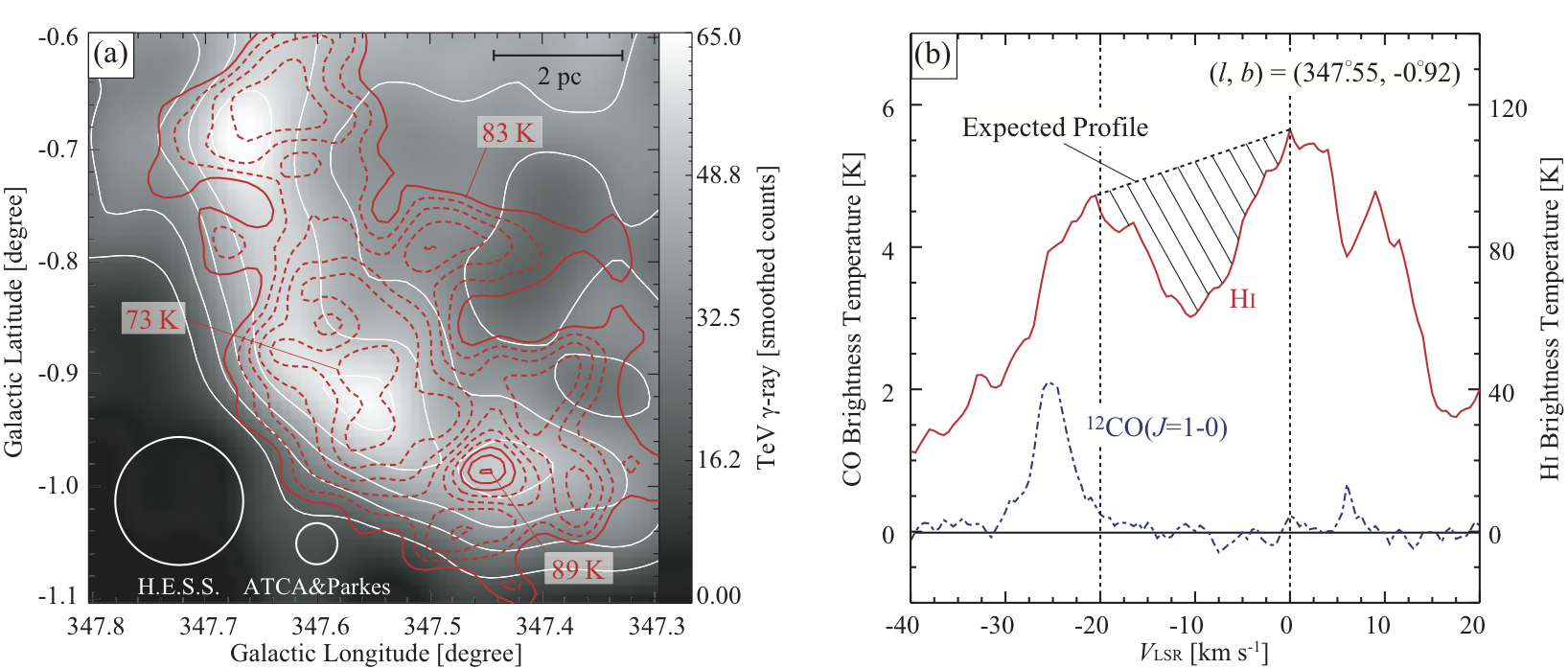 25
HI self absorption
26
Very accurate measurement of both atomic/molecular hydrogen has become possible by “truly optically thin HI”
HI gas: average density 1 cm-3,  Tk=125K  
“assumption, 21cm line optically thin”
--NHI=1.8e18 x WHI   but HI is optically thick

Dark gas: gamma rays (pp reaction p0 2g), 
dust extinction. CTA will play a major role

H2 gas: density 1000 cm-3, Tk=10K 
“CO 2.6mm line via Xco factor”
--NH2=Xco x Wco (factor of 2 uncertainty)
27